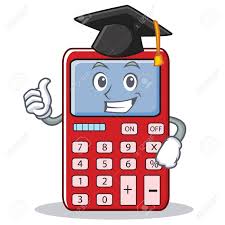 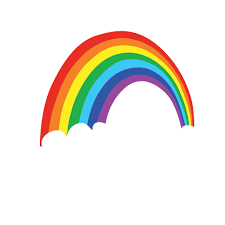 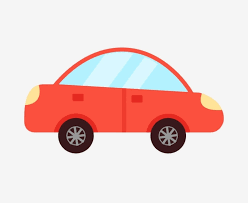 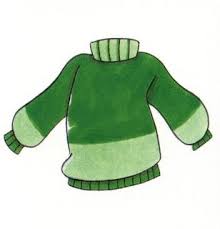 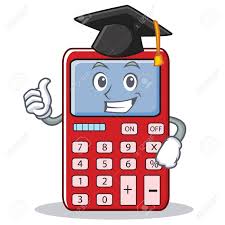 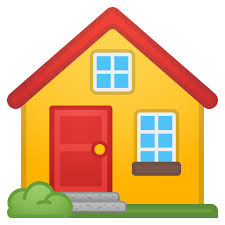 ¿Qué número es el dos?
1
2
3
4
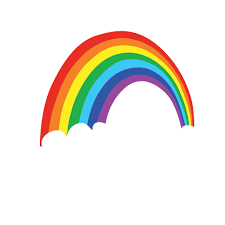 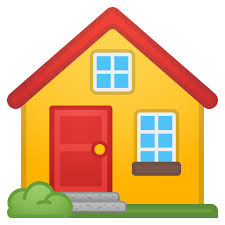 ¿Qué oso es azul?
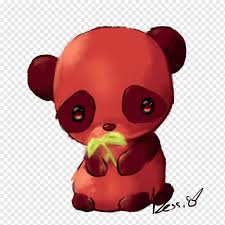 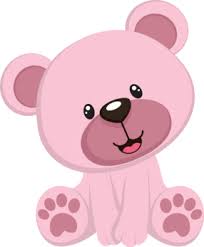 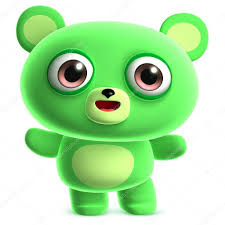 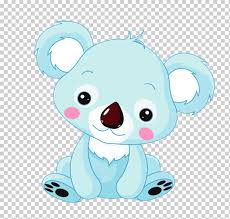 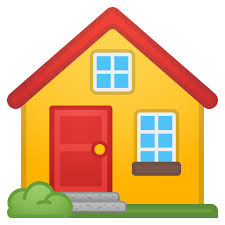 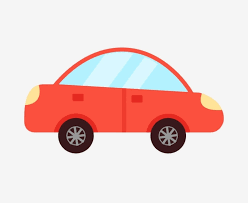 ¿Cuál es la ambulancia?
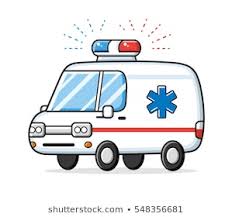 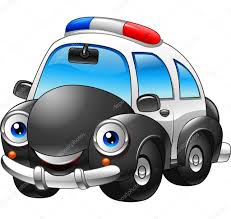 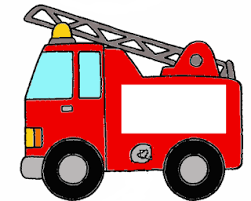 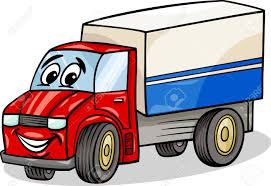